Сидим, занимаемся дома
Уважаемые родители, покажите, пожалуйста,  эти слайды своим детям. Пусть они посмотрят на себя и на то, чем занимаются другие дети нашей группы. Присылайте еще фотографии детей, а мы их разместим  на сайте детского сада «Ёжик».
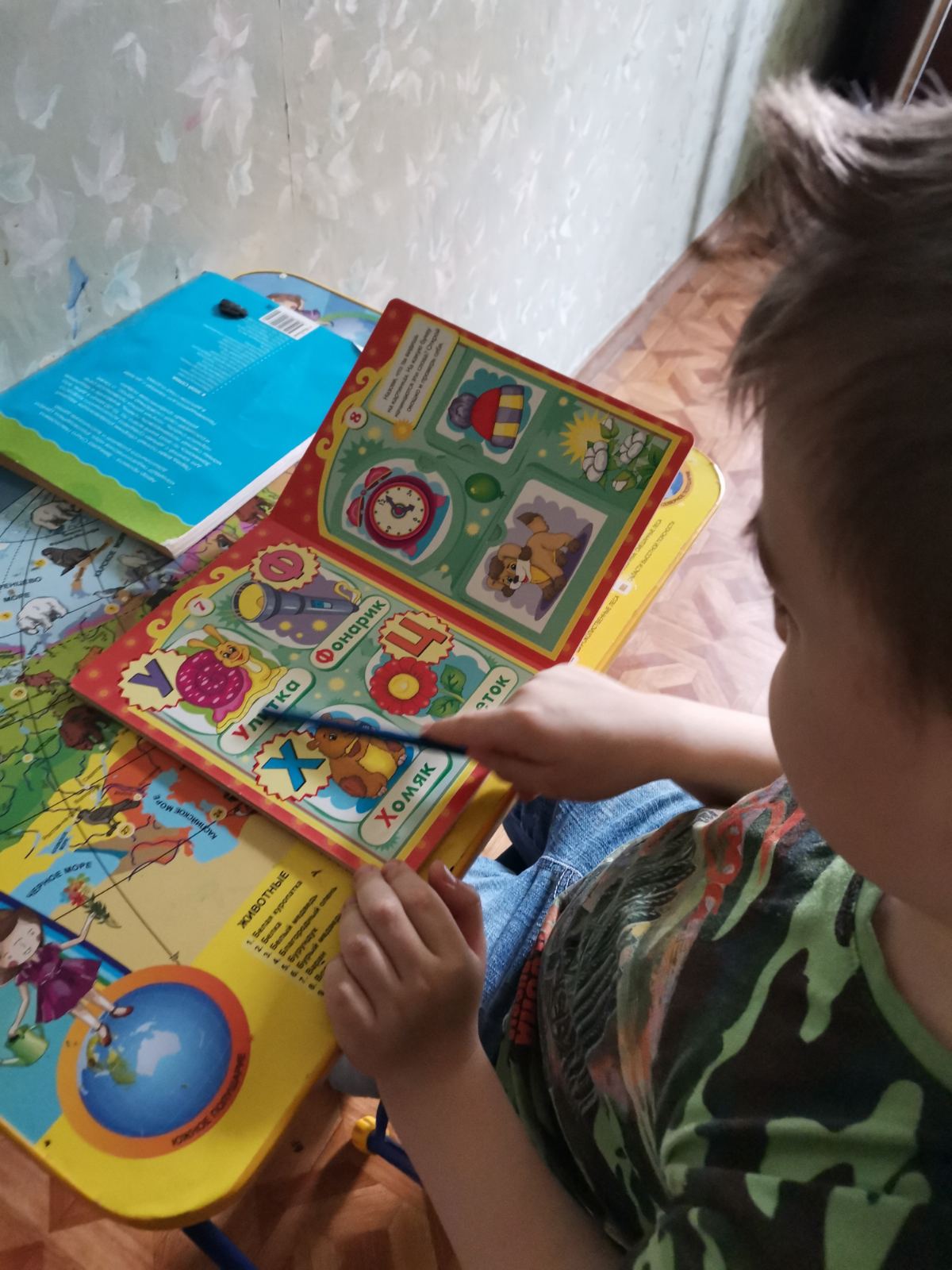 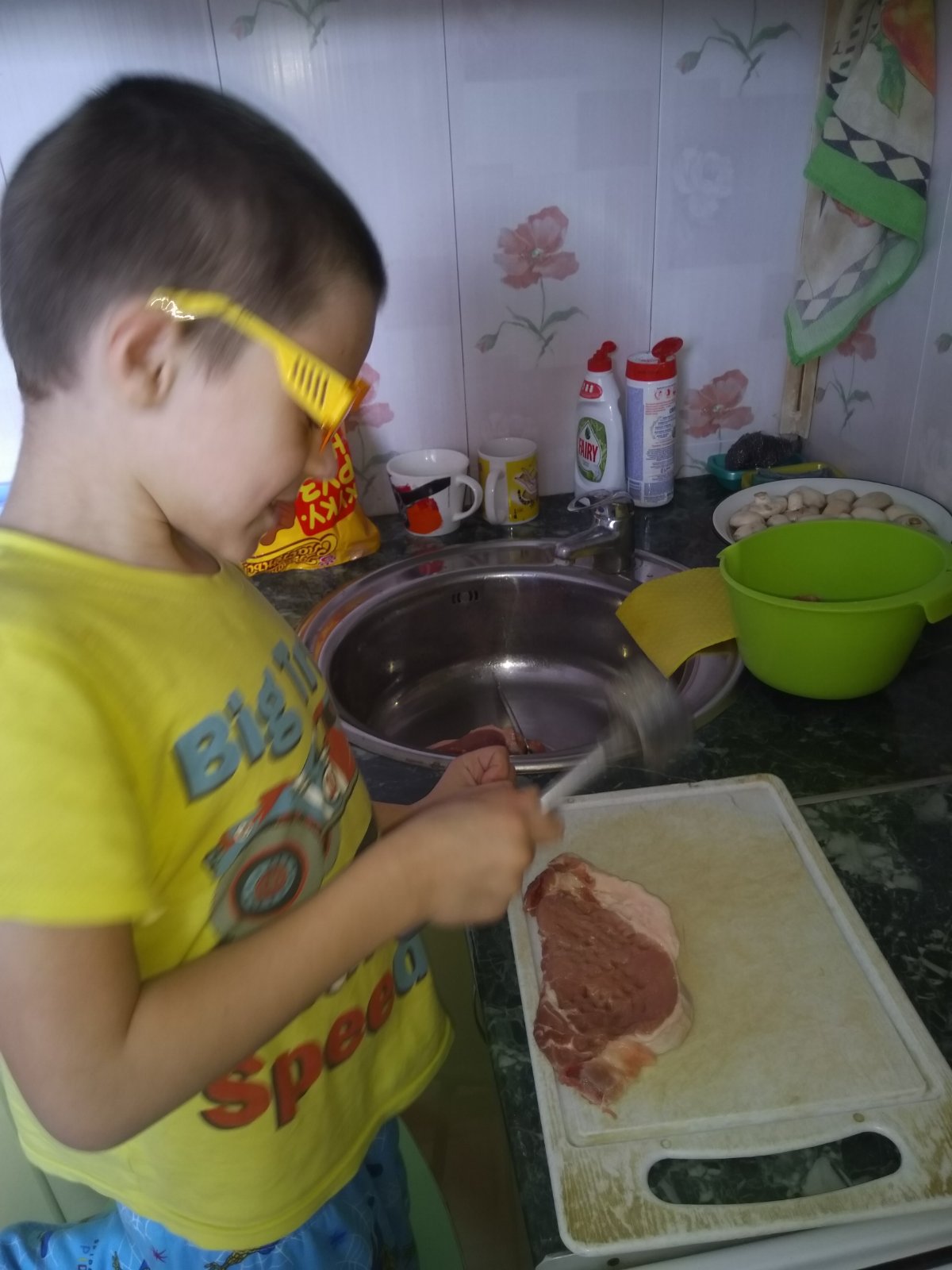 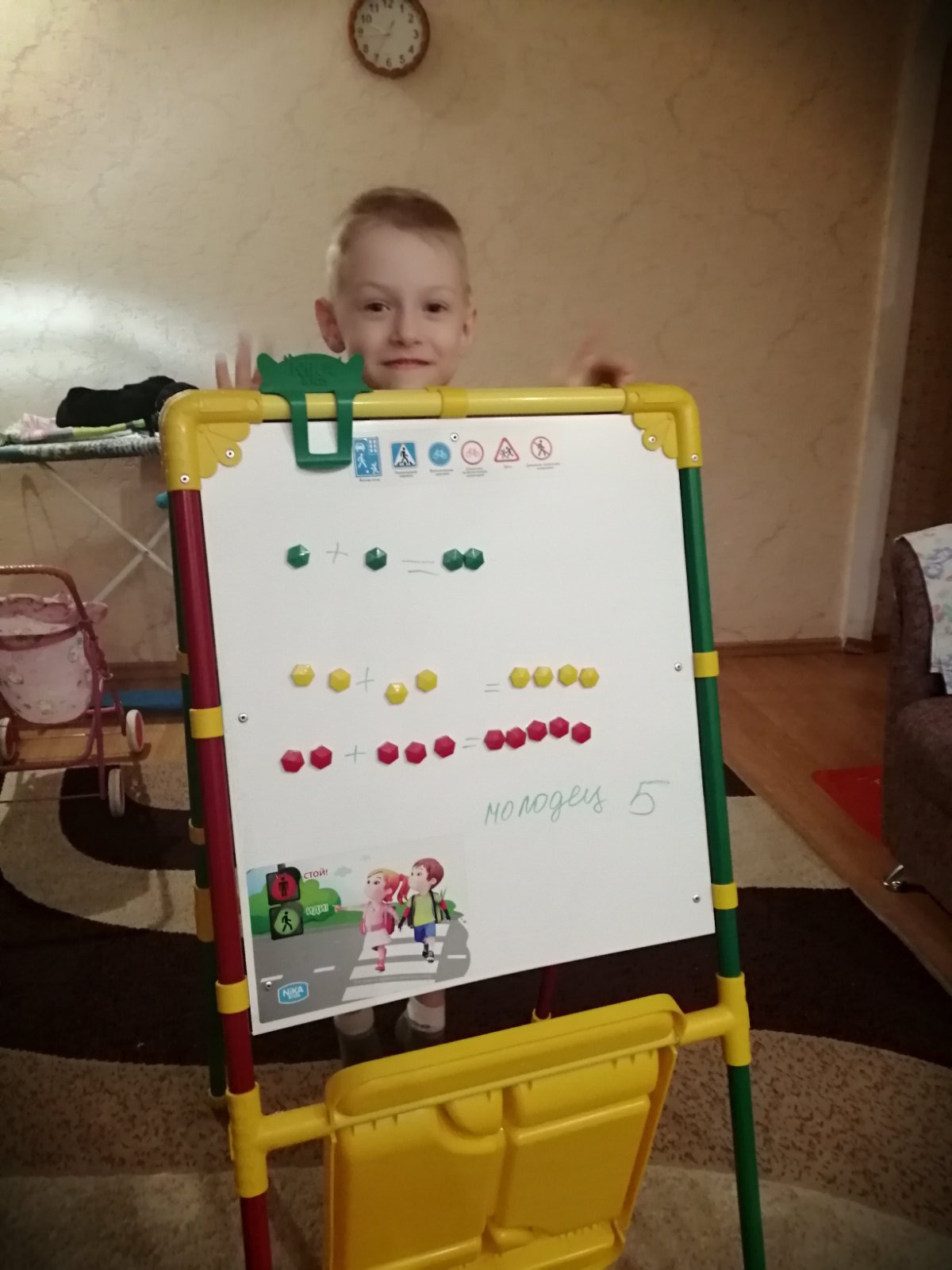 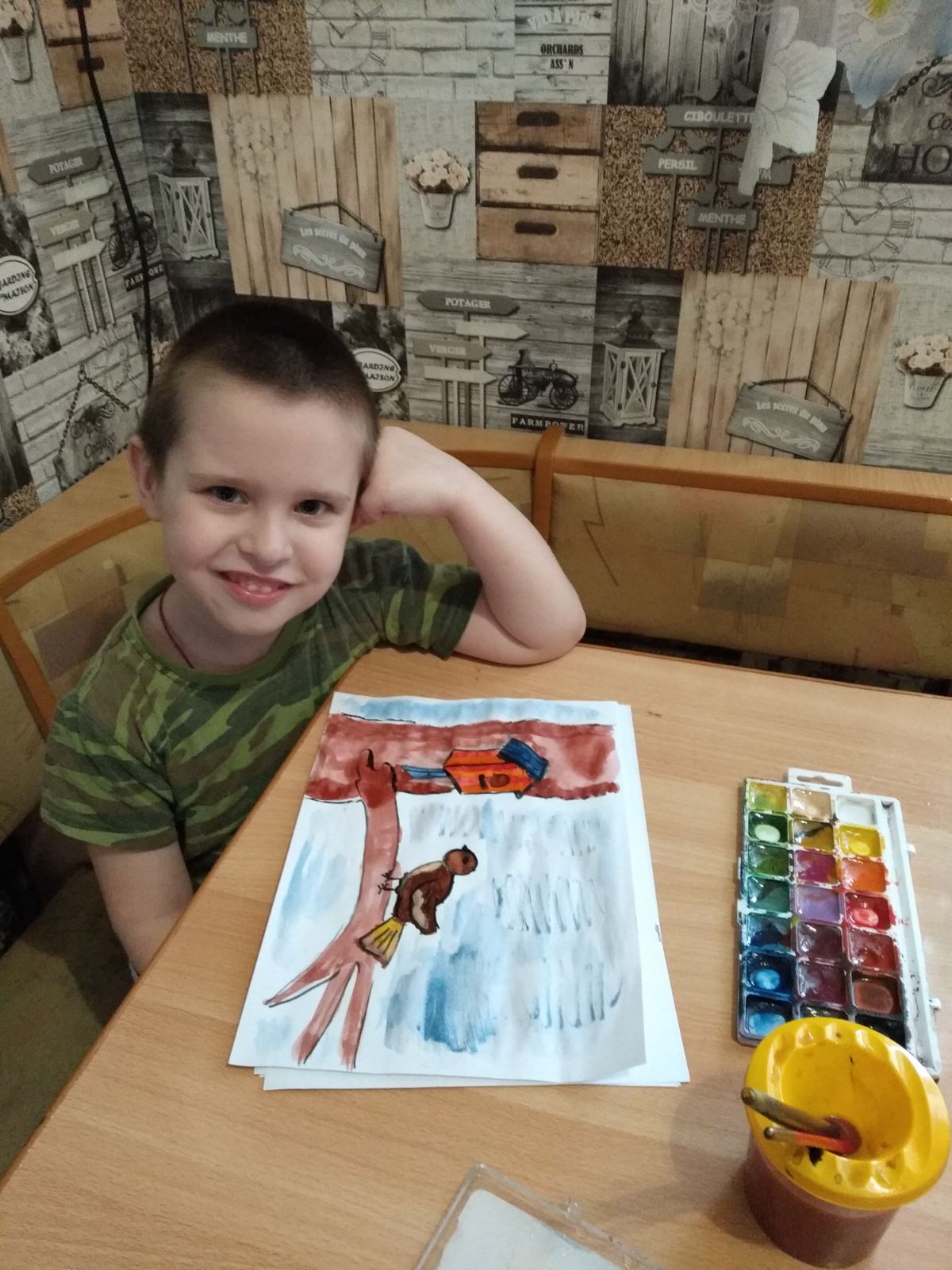 Дима встречает весну
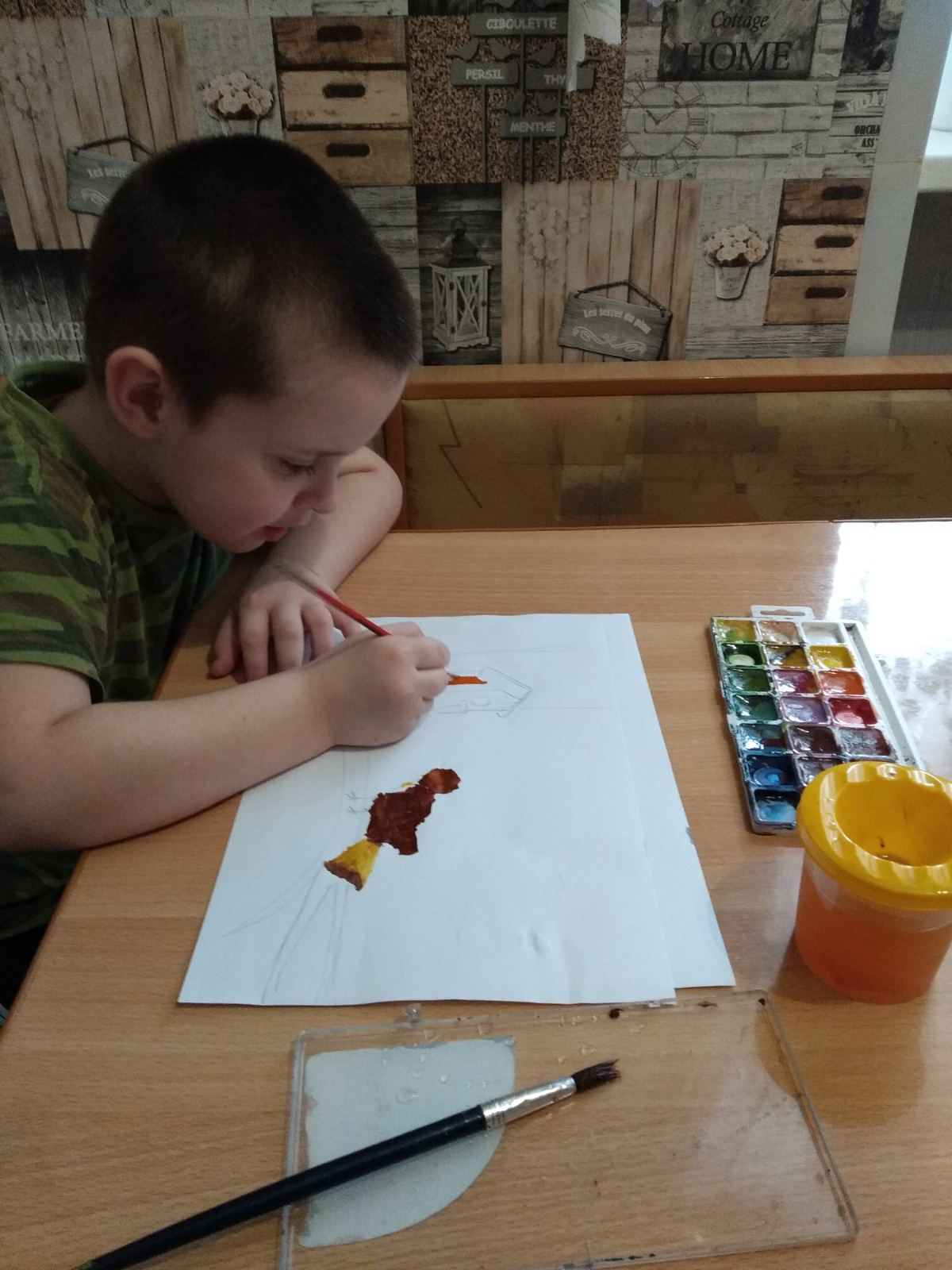 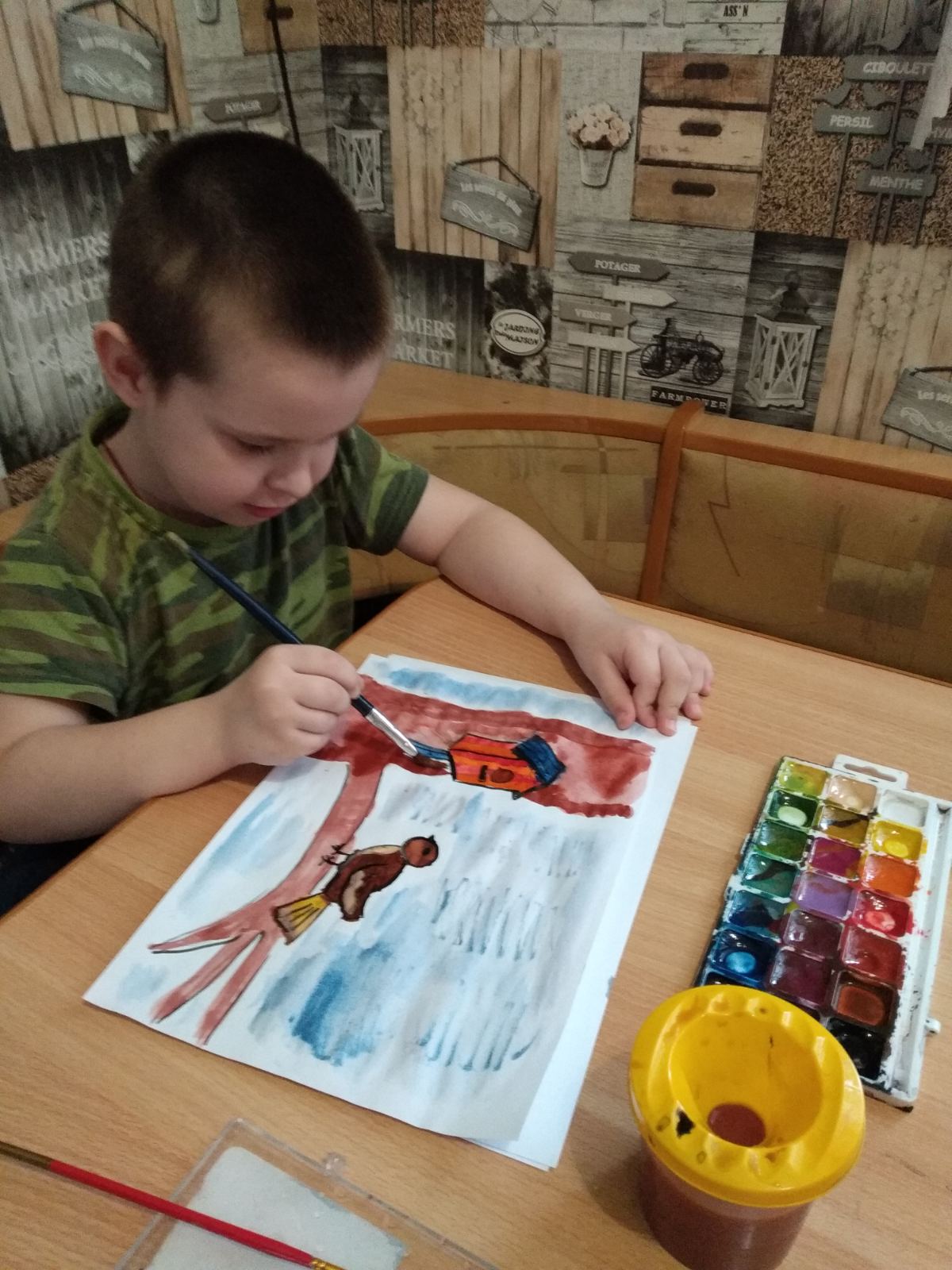 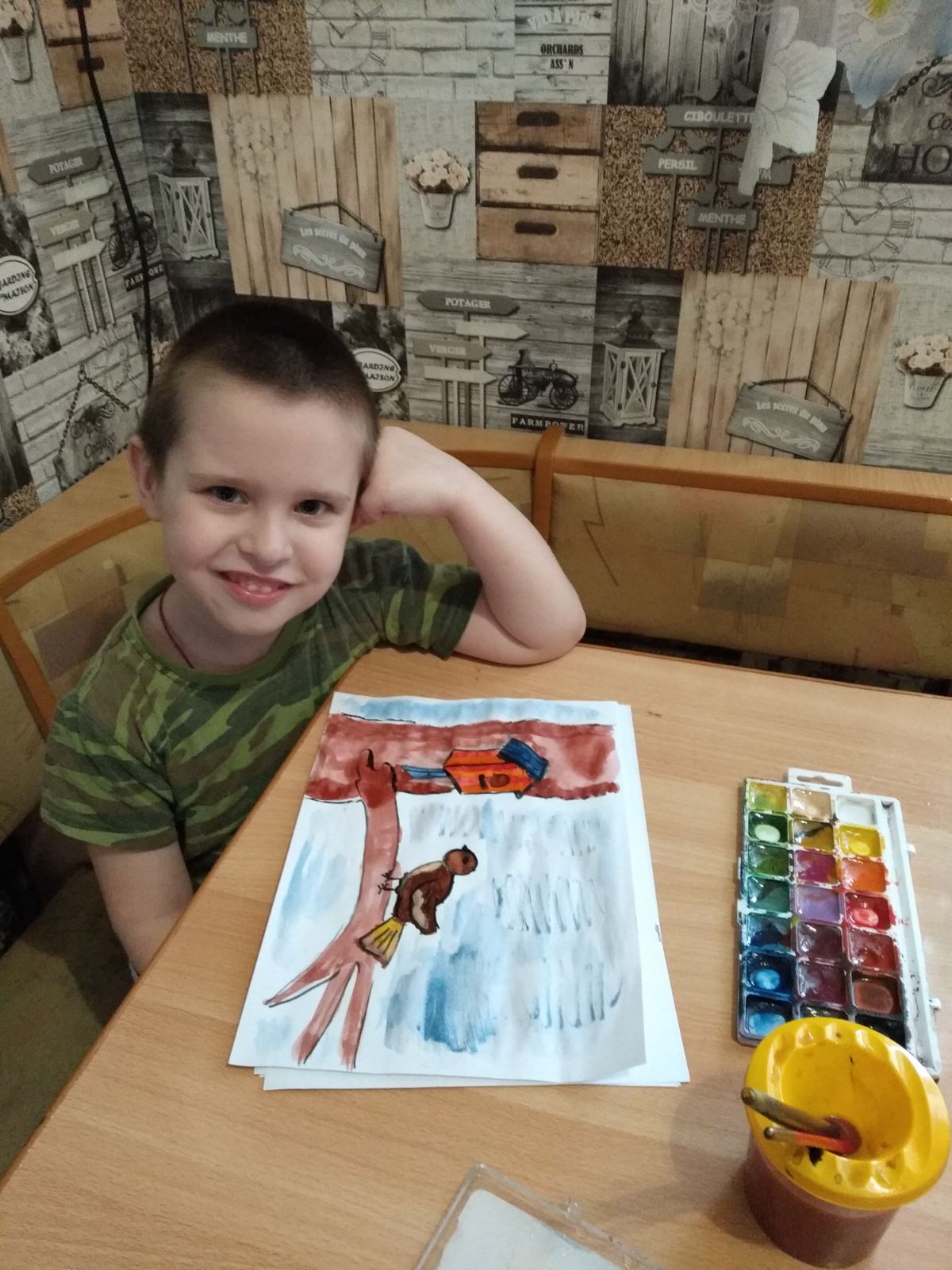 Дима – будущий архитектор
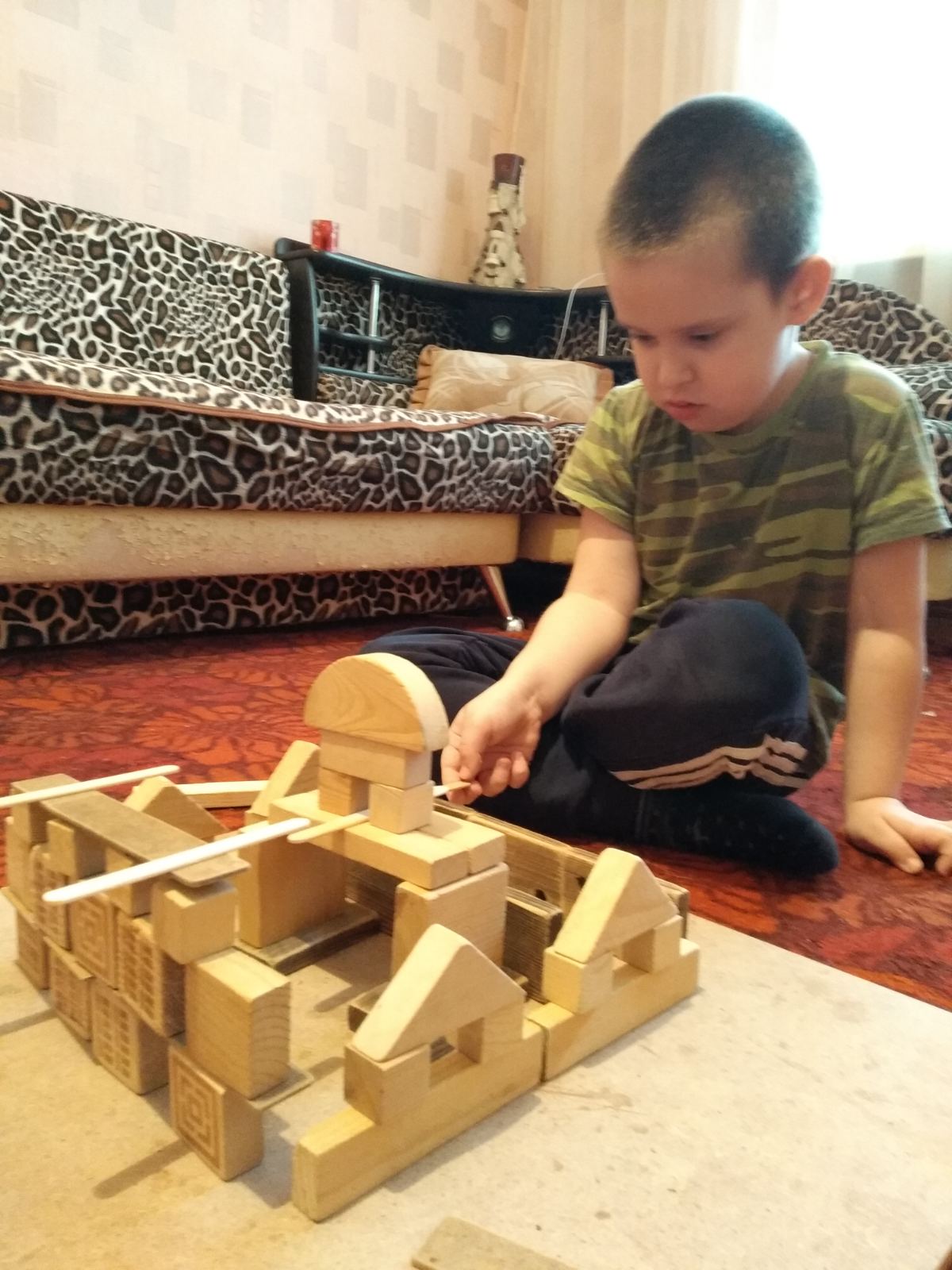 Варя Павлова очень любит рисовать
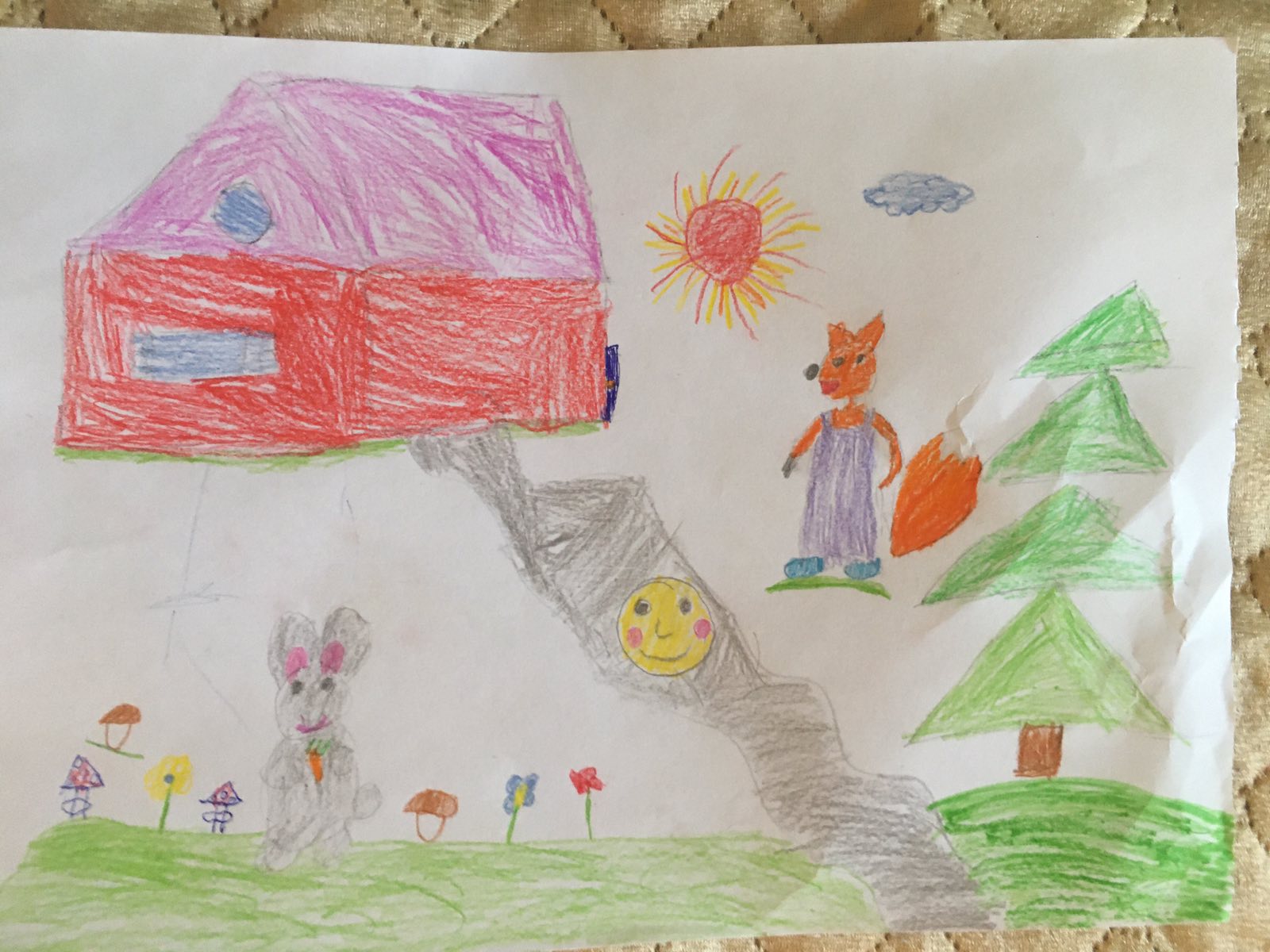 А также помогает маме сажать и выращивать рассаду
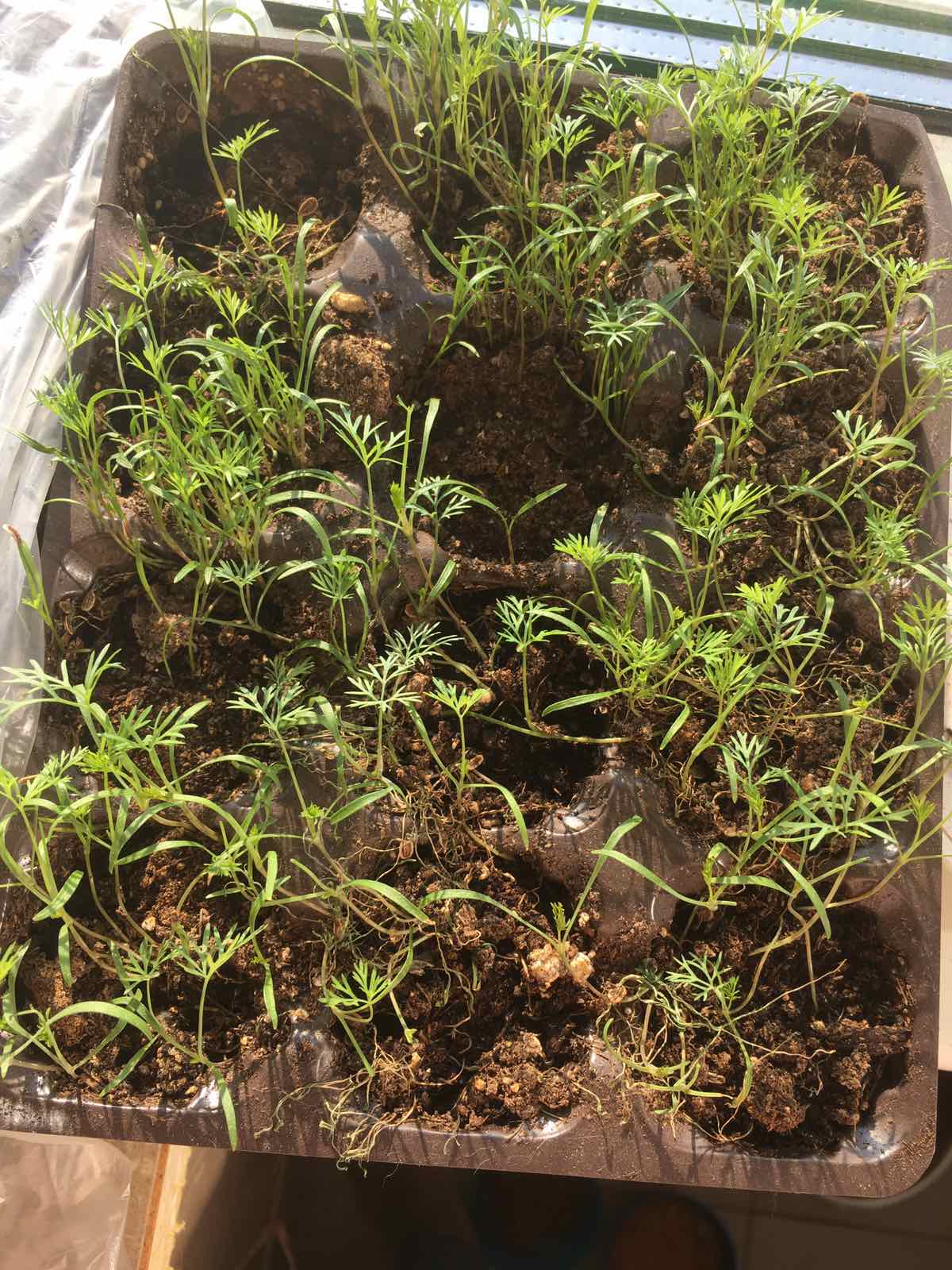 Ваня      Егоров трудится  на даче
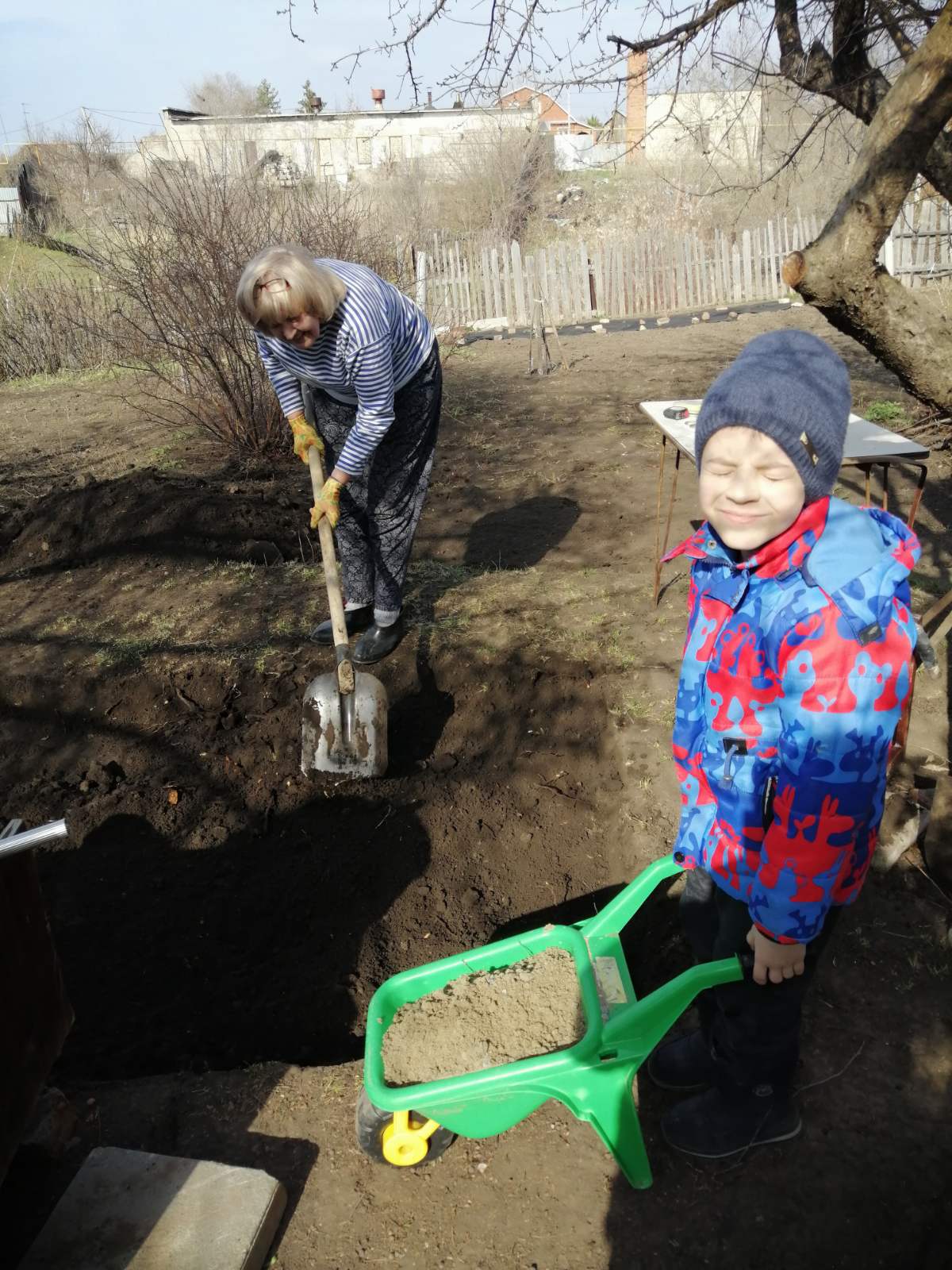 Ваня - кулинар
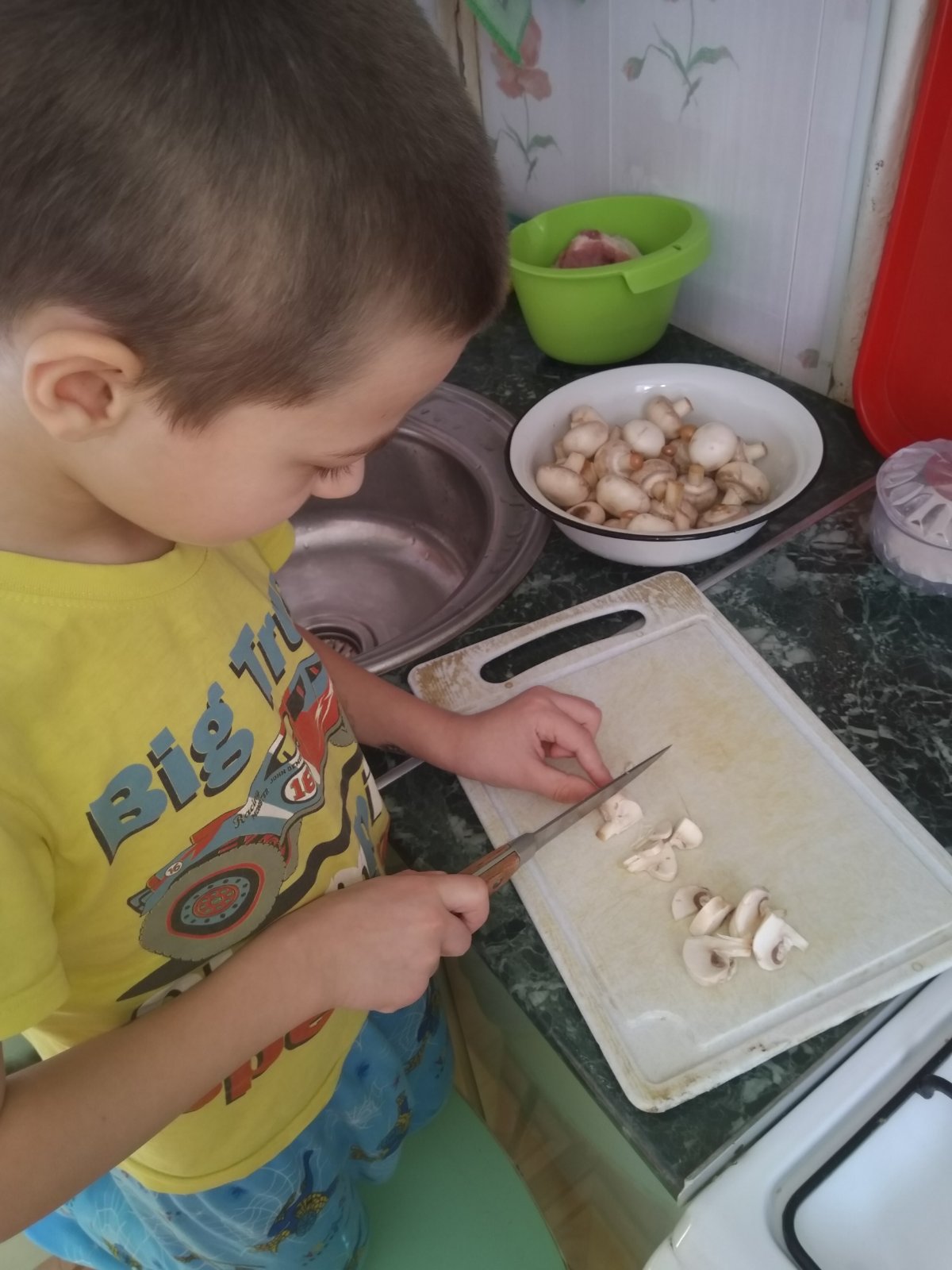 Ванин космический кот и летающая тарелка. В космос лететь готов!
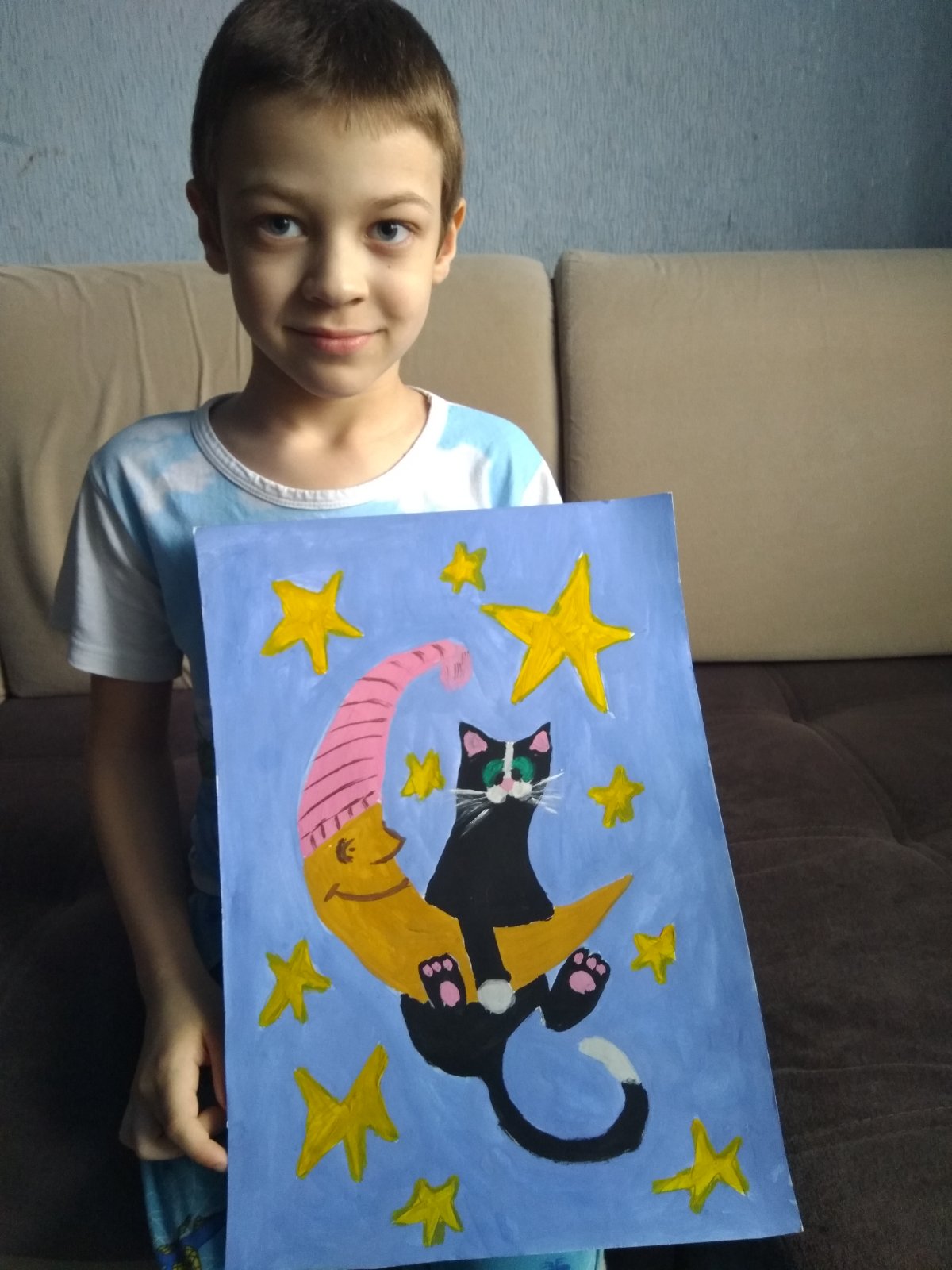 Рома, молодец! Ты правильно решил примеры!Улыбнись!
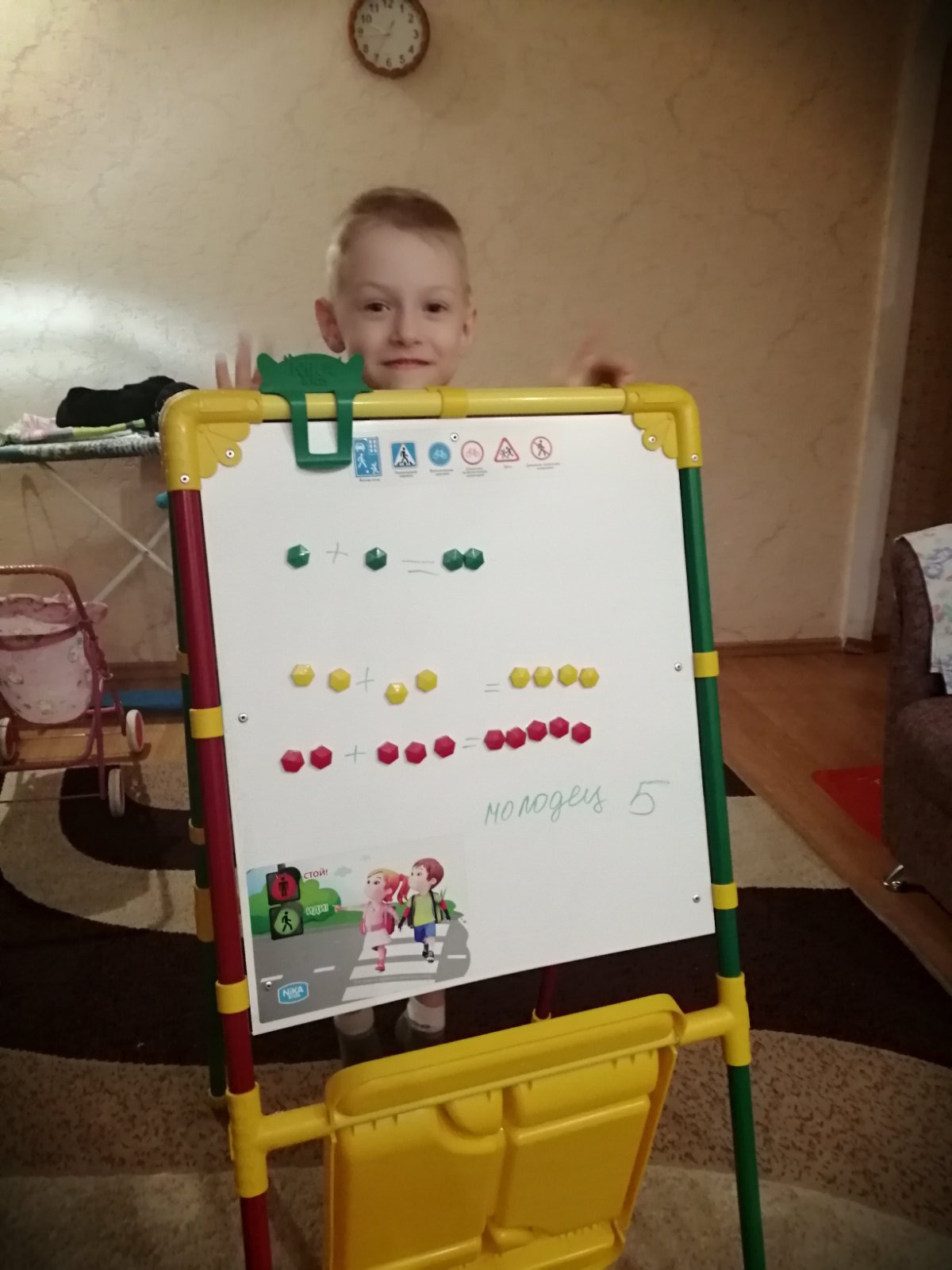 Рома, а что ты там нарисовал?
Миша очень любит читать
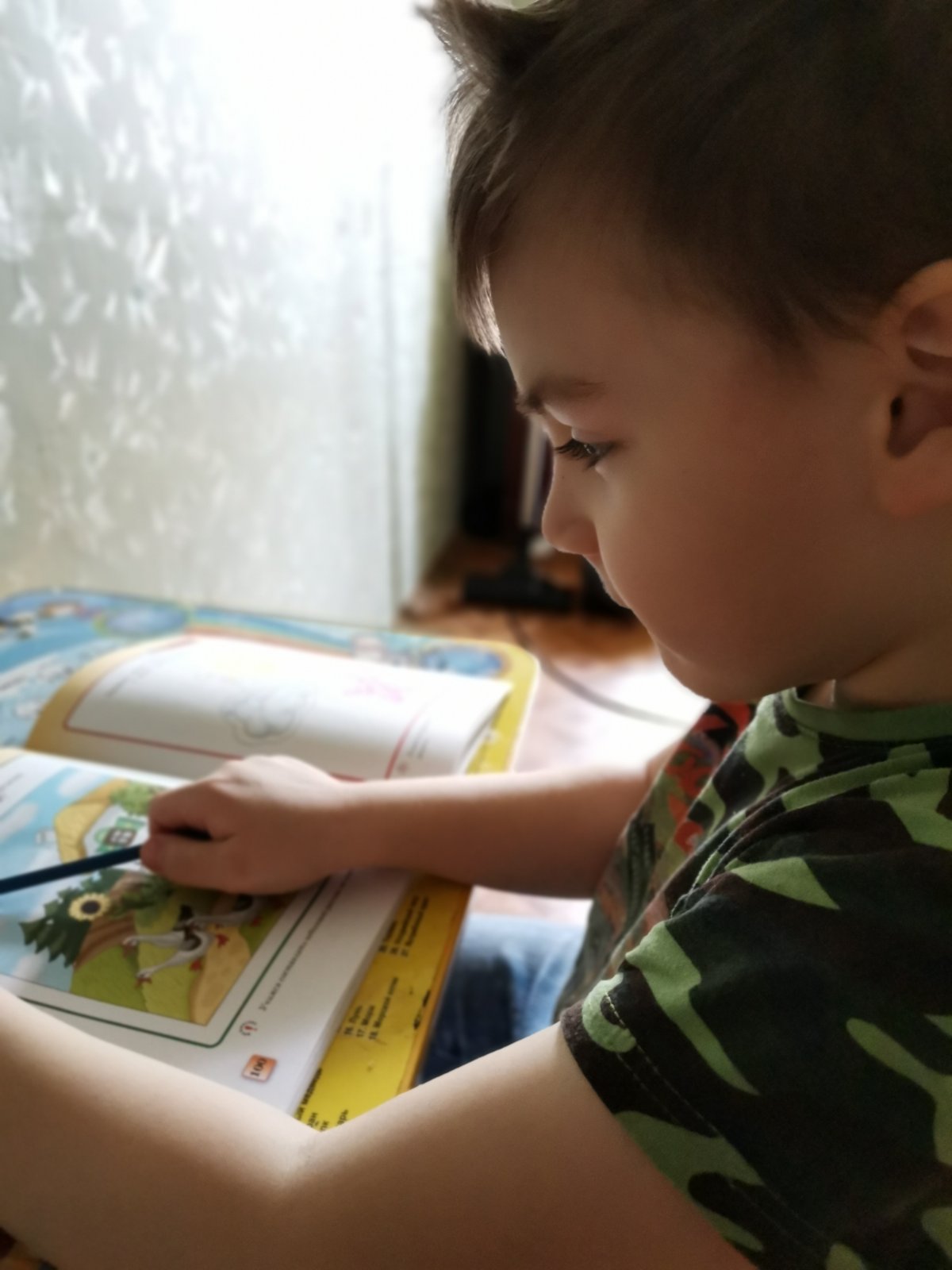